Roadmap toTesting Reading
Online STANAG 6001 Testing Workshop
8 – 10 September 2020
Hosted by Romania and the PLTCE
In Memoriam
Our colleague, Dr. Martha Herzog, passed away on 29 May 2020 of a lung disorder.Martha was an extremely intelligent and yet humble person who exemplified the concept of quiet competence. Many in BILC will remember her as the demure, intellectual giant who led the international effort to create the first BAT tests.
Language Teaching and Testing:Dealing With Conflicting Cultures
Ray Clifford
8 September 2020
There seems to be an ongoing tug of war between teachers and testers.
There seems to be an ongoing tug of war between teachers and testers.
Their conflicts often arise
from cultural differences.
Two Cultural Perspectives
The teacher wants to know,
“Are they learning to read?”
The tester wants to know,
“Can they read to learn?”
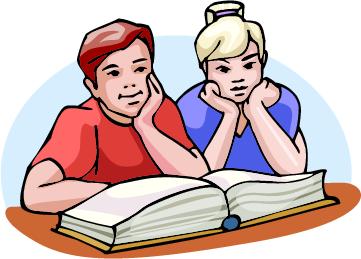 Both Perspectives are Valid(Within their Respective Cultures)
The teaching culture wants to know,
“Are they learning to read familiar content?”
The testing culture wants to know,
“Can they read well enough to learn new information?”
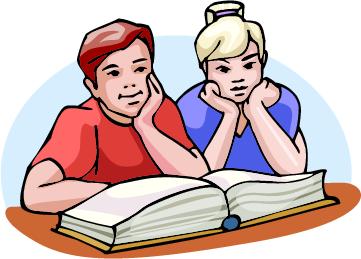 Culturally-Based Contrasts Abound
Good Teaching Practices
Good C-R Testing Practices
Move from known to the unknown by mixing of TCA elements.
Reward progress in small increments.
Use compensatory grading and feedback.
Compare learners’  abilities to those of other learners.
Avoid mixing TCA elements from different STANAG levels.
Judge progress against major milestone levels.
Use non-compensatory, mastery rating criteria.
Compare learners’ abilities against defined external TCA criteria.
These cultural differences are evident at many levels:
On the surface, there are facts.

But those facts are based on concepts.

And those concepts reflect underlying values.
The Teaching and Testing Cultures are Different at Every Level
Teaching Culture
Testing Culture
Fact:  Teaching is curriculum-based.

Concept:  Classroom assessments are usually Norm-Referenced.
Value:  The main concern is for the learner.
Fact:  STANAG 6001 testing is curriculum- independent.
Concept: STANAG 6001 tests are Criterion-Referenced.
Value:  The main concern is for the employer’s mission.
The Challenge:  Can we make the testing culture comprehensible to those in the teaching culture?
It would help if we could find common ground.

But do teachers and testers have anything in common?
Despite Differences, the Same Goal
Cross-cultural communication is never easy, but it is possible if we:
Start our discussions from the perspective that teachers and testers have the common objective of promoting real-world language use.

Speak the teachers’ language, understand their culture, and show empathy for their challenges.

Repeatedly communicate that STANAG 6001 tests assess the shared objective of real-world language use.
Thank you for accepting this cross-culturecommunication challenge!If we are successful,everyone will benefit.